IGI: attività e esigenze
Luciano Gaido
INFN-Torino & IGI
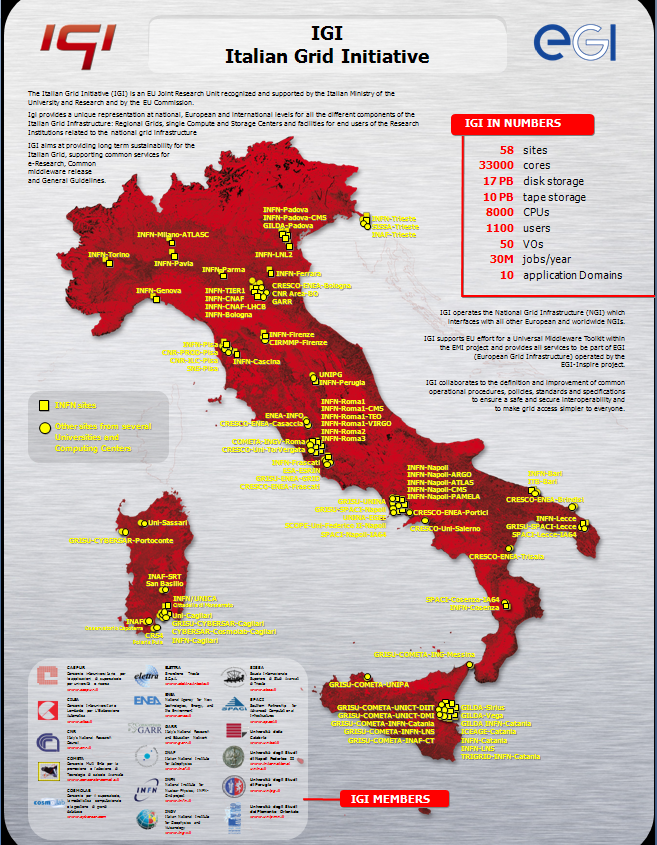 A livello italiano…

L’infrastruttura IGI è la più vasta in  EGI


Il progetto IGI è  il ‘collante’ della partecipazione italiana a EMI e EGI-InSPIRE (e fornisce il cofunding)
Connessione EGI.eu - NGI
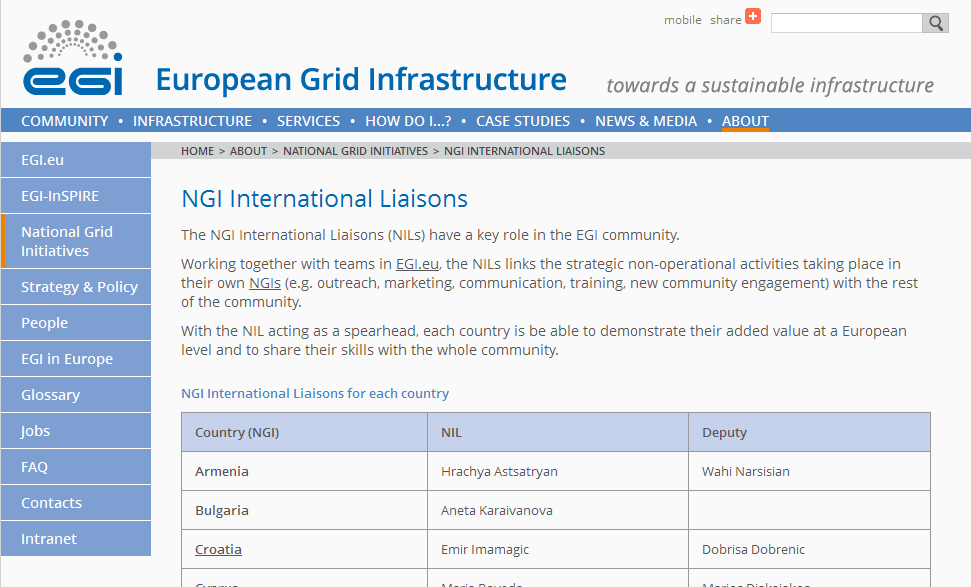 In IGI queste attività sono svolte nell’Unità formazione e Supporto agli Utenti
3
Attività
Sviluppo middleware
già illustrato nella presentazione di Valerio

Operations:
vedi presentazione di Paolo

User support:
breve descrizione nelle prossime slide (grazie a Daniele)

Attività ‘trasversali’ (e in parte effettuate nell’ambito di EGI-InSPIRE e EMI):
portale di accesso
cloud
‘collante’ per la partecipazione a EMI e EGI-InSPIRE e per vari progetti e iniziative italiane e internazionali
4
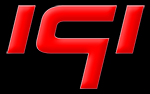 IGI-FUS
Supporto a nuove comunità per l’Application Porting
Consulenza nella creazione del loro computing model
Organizzazione dello User Forum  italiano
 Raccolta requirements da parte edegli utenti
 Organizzazione del training sull’uso dell’infrastruttura Grid
 Riferimento a livello europeo per queste attività
verso EGI.eu e altre NGI
International Liaisons Network
Unità Formazione e Servizi di Supporto agli Utenti di IGI 
(IGI-FUS)
User Support and Application Porting
Formazione
Coordinamento a rotazione da parte di senior delle varie comunità scientifiche:
05/2010-04/2011 – Claudio Vuerli (INAF)
05/2011-04/2012 - Antonio Laganà (UNIPG)
05/2012-04/2013 – Laura Perini (INFN)
05/2013-04/2014 – Luciano Milanesi (CNR-ITB)
Personale coinvolto:
CNAF: D.Cesini (100%)
PG: Alessandro Costantini (100%)
CT: Emidio Giorgio (50%)
NA: Vania Boccia (50%)*
5
* Passa a RecaS dal 1.2.2013
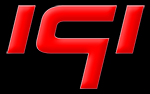 Collaborazioni e contatti
6
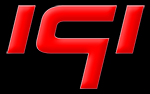 Collaborazioni e contatti
7
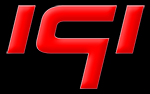 Altre Collaborazioni/Attività
Medicina e Farmacologia:
Pharmacological Institute Mario Negri  e INFN-CT
Simulation on Carotid Bifurcation with OPENFOAM
Full rendering of the proliferation process at the cell population level during the response to anticancer treatments  with MATLAB

EGI Virtual Team projects
Astrofisica e Astronomia: supporto all’ESFRI CTA project
 Con INAF
 BioInformatica: Supporto all’ESFRI ELIXIR
 Con CNR-ITB

WG per il miglioramento del supporto a job paralleli in IGI
 con INFN-PR e le altre unità di IGI

DUCK
 supporto al calcolo distribuito per le comunità scientifiche e non in Emilia Romagna
8
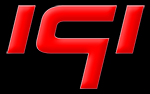 Servizi necessari minimi per le attività di user support
Supponendo una infrastruttura distribuita basata su CE CREAM e SE SRM come quella attuale:

Job Submission Service e Job Tracking (i.e. WMS e LB)
 incluso supporto a job paralleli

Servizi di Data Management (i.e. lcg-utils)
 inclusi file catalog e metadata catalog

 Gestione delle VO (e sottogruppi) (i.e VOMS)

 Possibilità di creare Interfacce web di alto livello semplici (i.e. portali e science gateway)
 Autenticazione federata
9
IGI come ‘contenitore’
IGI è un contenitore che agisce da collante per varie attività:

Partecipazione (e cofunding) per EMI e EGI-InSPIRE

Infrastruttura di calcolo distribuito in Italia basata su grid..
 … ma in evoluzione verso le cloud

Portale di accesso

Attività cloud 

ReCaS

DHTCS
10
Portale di accesso (new!)
E’ una delle attività innovative di IGI in EGI-InSPIRE
Serve a semplificare l’accesso alla grid:
Identificazione tramite federazione di identità (IDEM e EDUGAIN)
CA online 

Presentata demo al Technical Forum di EGI-InSPIRE (Praga  17-21 settembre 2012)
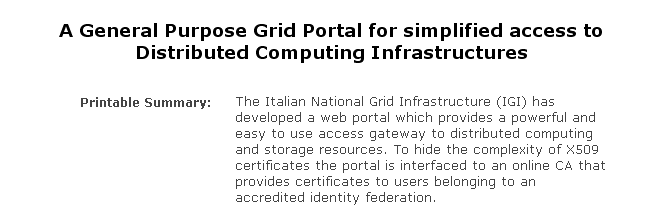 11
Solution: the IGI grid access portal
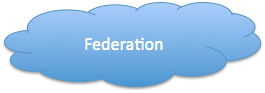 Portal: Grid web access point, based on federated authentication
CA Bridge:  service based on federated access authentication has 3 main tasks:
CA access point, Proxy creation and VO registration request
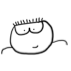 Premiata come miglior demo del Technical Forum!
CA Bridge
Portal
Online CA: Entity that signs certificates, accessible only through CA bridge
MyProxy: server where the long term proxies are stored
VOMS
MyProxy
Online CA
VOMS: service for a VO registration
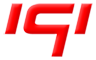 Marco Bencivenni
EGI-TF 2012 Prague
1/17/2013
12
Il portale di IGI
la CA online è in fase di accreditamento
 un prototipo è funzionante da alcuni mesi (consente di precaricare il proprio certificato X509)
 realizzato in primo luogo per i teorici (beneficiando del lavoro di improvement di MPI realizzato con il contributo  di R. Alfieri)
 consente di gestire workflow (WS-Pgrade)
 servizio di data management integrato
 usato da utenti di Duck (progetto in Emilia Romagna), ANSYS, NEMO (INGV)

 in corso realizzazione interfaccia OCCI per accesso alle risorse cloud della TF di EGI

 utenti futuri: chimici, biocomp
13
Attività Cloud
Molte e diversificate, ma con un comune denominatore:
WNoDeS 
Federated Cloud Task Force di EGI 
Necessità operations (gestione/allocazione risorse più efficiente)  esperienza con Open Stack
Altri Progetti:
Marche Cloud (basata su Open Stack)
PRISMA, Cagliari2020 
2 proposte, in attesa di valutazione, per Smart Cities (Cloud4eGov, Open City Platform)
Bando FP7: AccelR8, SM4DCS
Progetti premiali (in preparazione): Pides, ConsoliData
14
Clouds@EGI
Attività iniziate in una Task Force (partecipazione su base volontaria e in best effort)
Creato recentemente un nuovo Task:
 TSA2.6: Federating Private Clouds
confluisce il lavoro della TF
effort finanziato dal progetto

Varie soluzioni cloud, interoperanti via OCCI

INFN/IGI partecipa con WNoDeS, con l'esperienza acquisita nelle soluzioni Cloud IaaS aperte (con Cloud Marche e PRISMA)  e con il portale
15
Cloud4SmartCities
Approvato progetto PRISMA nel bando Smart Cities (PON):
27.5 M€  complessivi di cui 2.2 M€ per INFN (taglio del 15% per INFN a fronte di un taglio medio del 30%)
Sedi coinvolte: Bari, Catania, Napoli 
contributo importante di altre sedi INFN alla proposta progettuale
Soluzione cloud open e interoperabile per le PA

meeting di OR1(IaaS) e OR2 (PaaS) la prossima settimana al CNAF per definire attività e tempistiche

Cagliari2020:
presentazione di Alberto
16
Altre attività/progetti
ReCaS
IGI ha contribuito alla definizione della proposta e garantisce il collegamento con l’infrastruttura di calcolo nazionale ed europea
attualmente in fase di realizzazione le infrastrutture
alcune risorse di calcolo arriveranno a breve e saranno provate varie soluzioni a livello di farm
IGI fornirà i servizi core (grid, inizialmente) 
stretta relazione anche con PRISMA 
DHTCS:
presentato al MIUR per l’evoluzione dell’infrastuttura IGI
multidisciplinare (con INAF, INGV, CNR e GARR)
approvazione ‘preliminare’ (circa 3.5 M€ complessivi per il 2013, forse 1.5 M€ per gli anni successivi)
fondi disponibili con il riparto del FOE
17
Cosa bisogna preservare
l’infrastruttura e i servizi grid

l’evoluzione non distruttiva verso altri paradigmi/infrastrutture di calcolo (ad es. cloud)

l’esperienza e la professionalità del personale

la capacità progettuale e l’eccellenza a livello europeo che hanno permesso all' INFN di finanziare interamente con fondi europei  la propria evoluzione tecnologica dal calcolo e storage fatto su singoli centri separati tra loro a una infrastruttura distribuita condivisa

la funzione di collante tra le attività in progetti diversi per un obiettivo comune (almeno da un punto di vista tecnologico e infrastrutturale)
molti progetti diversi: serve una strategia e una armonizzazione delle attività
18